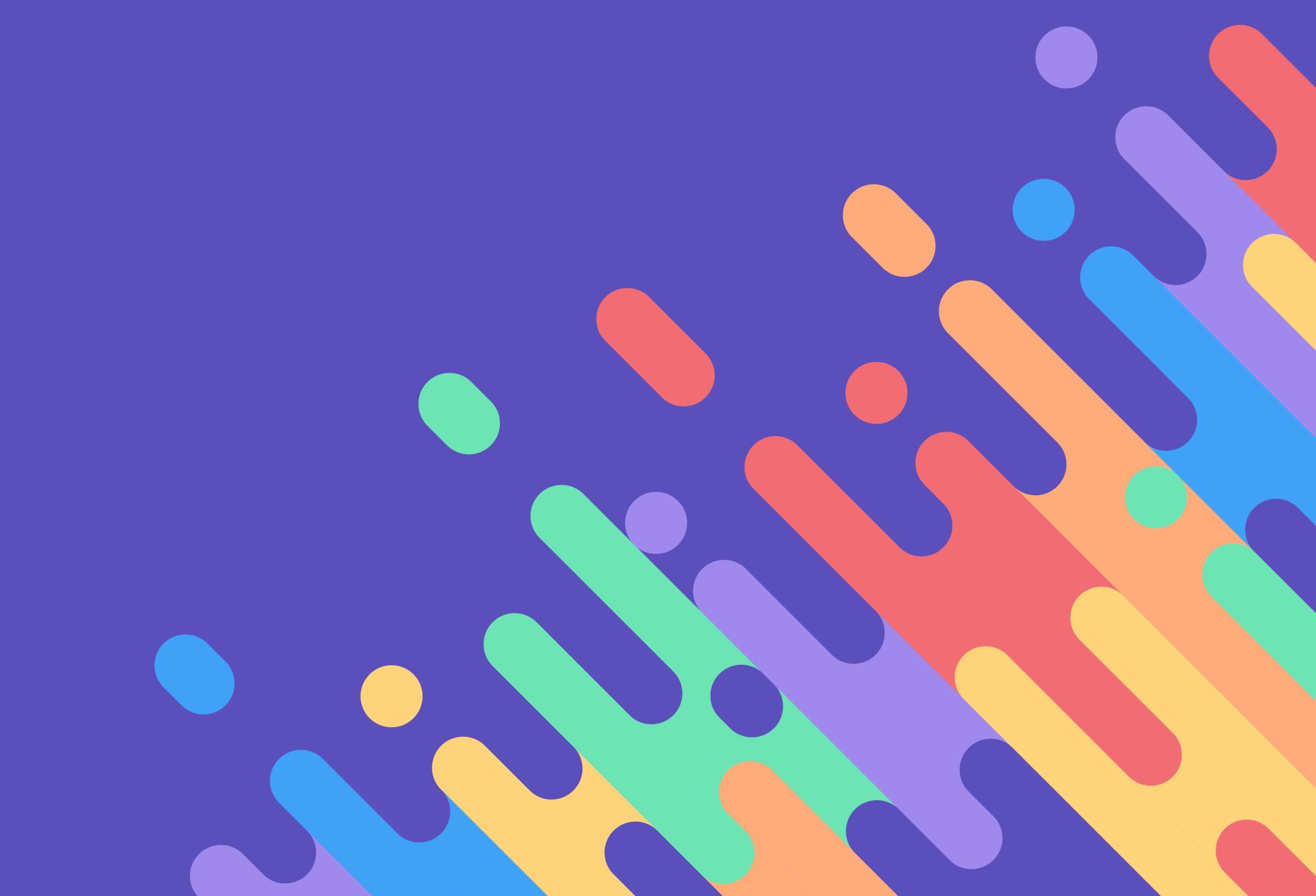 Assessment Day 2024:SUPPORTING ENROLLMENT
April 19, 2024
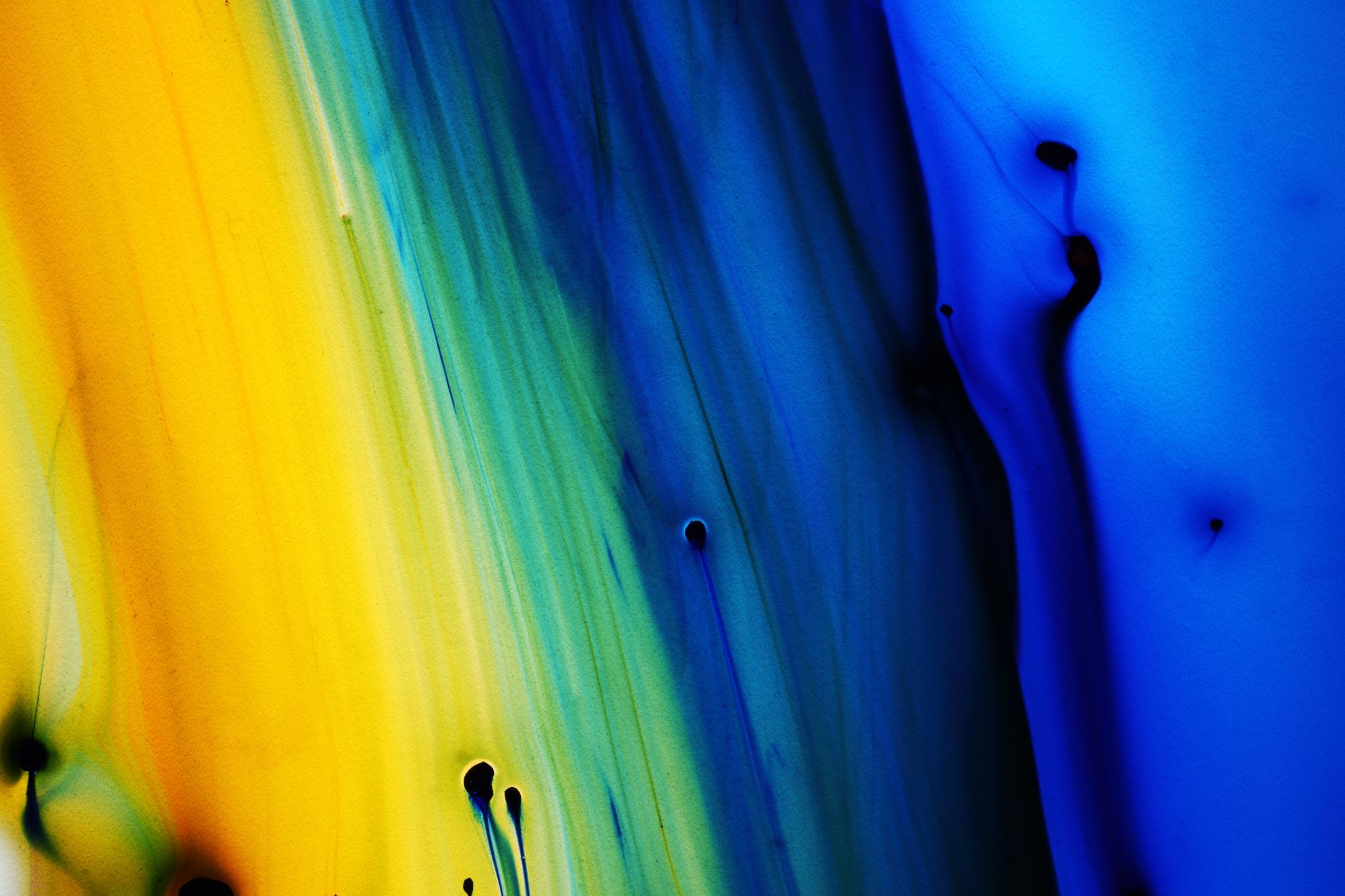 Assessment Council
Dr. Mary Pflanz                          Lisa Stoothoff
Dr. Patty Palmietto        Laura McKnight
Ana Maradiaga
Gretchen Moffet
Dhuha Shareef
Emily Matis
Jennifer Bales
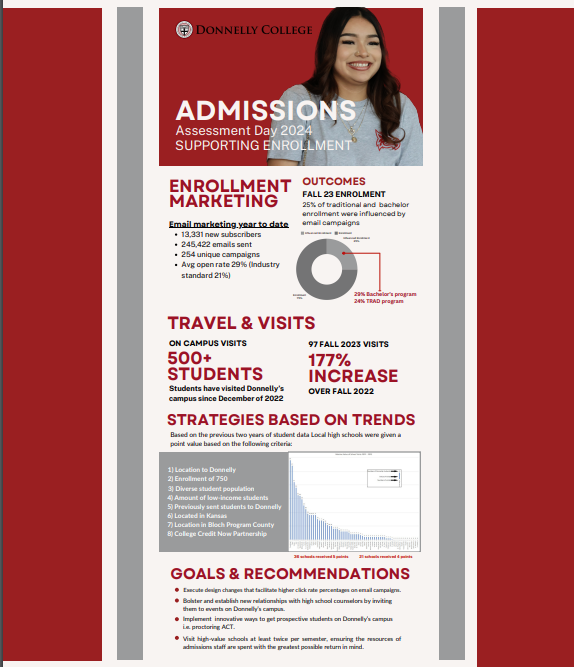